1
CS/ENGRD 2110Spring 2019
Lecture 4: The class hierarchy; static components
http://cs.cornell.edu/courses/cs2110
Announcements
2
We're pleased with how many people are already working on A1, as evidenced by Piazza activity!
Please be sure to look at Piazza note @10 every day for any updates. 
Also search existing questions!
Groups: Forming a group of two? Do it well before you submit – at least one day before. Both members must act: one invites, the other accepts. Thereafter, only one member has to submit the files.  If one of you submits before forming the group, the course staff will have to do extra work, and you’ll receive a small penalty of 4 points.
Reminder: groups must complete the assignment working together.
Big ideas so far
3
Java variables have types (L1)
A type is a set of values and operations on them		(int: +, -, *, /, %, etc.)
Classes define new types (L2)
Methods are the operations on objects of that class.
Fields allow objects to store data (L3)
A software engineering principle: give user access to functionality, not the implementation details…
Review: Method specs should not mention fields
Time@fa8
4
public class Time {
   private int hr;    //in 0..23
   private int min; //in 0..59
   /** return hour of day*/
   public int getHour() {
       return hr;
   }
public class Time {
       // min, in 0..23*60+59
       private int min;
Time
Time@fa8
Decide
to change implemen-tation
/** return hour of day*/
public int getHour() {
       return min / 60;
}
Time
min
545
getHour()  getMin()
toString() setHour(int)
hr
9
min
5
getHour()
getMin()
toString()
Specs of methods stay the same.
Implementations, including fields, change!
setHour(int)
Today’s topics
5
Class Object
Extends, is-a
Method toString(), object names, overriding
Keyword this, shadowing
Static components
W@af
W
lname
“Pollack”
ssn
123456789
boss
null
Running example: Class W (for Worker)
6
/** Constructor: worker with last name n,  SSN s, boss b (null if none).
      Prec:  n not null,  s in 0..999999999 with no leading zeros.*/
public W(String n, int s, W b) 
/** = worker's last name */
public String getLname()
/** = last 4 SSN digits */
public String getSsn()
/** = worker's boss (null if none) */
public W getBoss()
/** Set boss to b */
public void setBoss(W b)
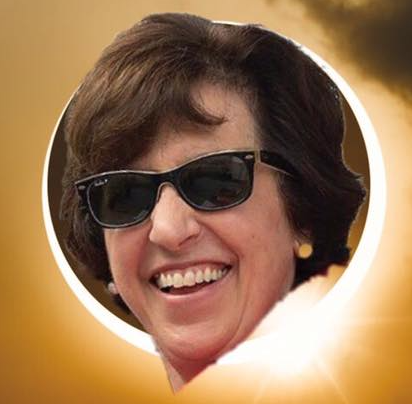 W(…)    getLname()
getSsn()  getBoss()  setBoss(W)
toString()     
equals(Object)   hashCode()
Contains other methods!
[Speaker Notes: Before this, demo Object using Meta and Empty.]
W@af
W
lname
“Pollack”
ssn
123456789
boss
null
Class Object
7
Java: Every class that does notextend another extends classObject.  That is,
 public class W {…}
is equivalent to
 public class W extends Object {…}
We draw object like this:
Object
toString()
equals(Object)   hashCode()
W(…)    getLname()
getSsn(), getBoss() setBoss(W)
We often omit this partition to reduce clutter; we know that it is always there.
Extends: “Is A”
8
Extension should reflect semantic data model:  meaning in real world
A should extend B if and only if A “is a” B
An elephant is an animal, so Elephant extends Animal
A car is a vehicle, so Car extends Vehicle
An instance of any class is an object, soAnyClass extends java.lang.Object
Extends: “Is A”
9
Which of the following seem like reasonable designs? 
Triangle extends Shape { … }
PhDTester extends PhD { … }
BankAccount extends CheckingAccount { … }
Extends: “Is A”
10
Which of the following seem like reasonable designs? 
Triangle extends Shape { … } 
Yes! A triangle is a kind of shape.
PhDTester extends PhD { … }
No! A PhDTester “tests a” PhD, but itself is not a PhD.
BankAccount extends CheckingAccount { … }
No! A checking account is a kind of bank account; we likely would prefer:
	CheckingAccount extends BankAccount { ... }
Investigate: JFrame
11
How many levels deep is JFrame in the class hierarchy?
(Object is JFrame’s super-super-…-superclass. How many supers are there?)

In which class is JFrame’s getHeight() method defined?
(hint: it’s not JFrame!)
What’s in a name?
12
The name of the object below is
      PhD@aa11bb24
The name is <class> @ <address in memory>.
Variable e, declared as                            
    PhD e;
contains not the object but the name of the object (i.e., it is a reference to the object).
PhD@aa11bb24
PhD
name
“Gries”
ad1
null
ad2
null
e
PhD@aa11bb24
PhD
advisees
17
Method toString()
13
toString() in Object returns the name of the object:  W@af
Java Convention: Define toString() in any class to return a representation of an object, giving info about the values in its fields.
New definitions of toString() override the definition in Object.toString()
W@af
Object
toString()  …
W
lname
“Pollack”
ssn
123456789
In appropriate places, the expression     e    automatically does e.toString()
boss
null
getSsn()  …
toString()  …
e.toString() calls this method
e
W@af
Method toString()
14
toString() in Object returns the name of the object:  W@af
public class W {
  …
   /** Return a representation of this object */
   public String toString() {
     return “Worker  ”  + lname
	+ “ has SSN ???-??-” + getSsn()
	+ (boss == null		? “”		: “ and boss ” + boss.lname);
  }
W@af
Object
toString()  …
W
lname
“Pollack”
ssn
123456789
boss
conditionalexpression
null
getSsn()  …
toString()  …
e.toString() calls this method
e
W@af
[Speaker Notes: Discuss ternary conditional expression, and access to private field lname.]
Another example of toString()
15
/** An instance represents a point (x, y) in the plane */
public class Point {
	private int x;  // x-coordinate
	private int y;  // y-coordinate
	…
	/** =  repr. of this point in form “(x, y)” */
	public String toString() {
    		return “(”  +  x  +  “, ”  + y  + “)”;
	}
}
Point@fa8
Point
(9, 5)
x
9
y
5
Function toString should give the values in the fields in a format that makes sense for the class.
this: the object’s own name
16
this keyword:  this evaluates to the name of the object in which it occurs
Makes it possible for an object to access its own name
Example: a shadowed class field
public class Point {
    public int x= 0;
    public int y= 0;
    
    public Point(int x, int y) {
	 x= x;
	 y= y;
    }
}
public class Point {
    public int x= 0;
    public int y= 0;
        
    public Point(int x, int y) {
	 this.x= x;
	 this.y= y;
    }
}
Static components
17
/** = “this object is c’s boss”.
      Pre: c is not null. */
public boolean isBoss(W c) {
      return this == c.boss;
}
x.isBoss(y)  is  false
y.isBoss(x)  is  true
W@b4
W@af
x
y
Spec: return the value of that true-false sentence.
True if this object is c’s boss, false otherwise
W@af
W@b4
W
W
lname
lname
“Om”
“Jo”
W@af
null
boss
boss
isBoss(W c) { return   this == c.boss; }
keyword this evaluates to the name of the object in which it appears
isBoss(W c) {
…}
Static components
18
Body doesn’t refer to any field or method in the object.
Why put method in object?
/** = “b is c’s boss”.
      Pre: b and c are not null. */
public boolean isBoss(W b, W c) {
      return b == c.getBoss();
}
W@b4
W@af
x
y
W@af
W@b4
W
W
lname
lname
“Om”
“Jo”
/** = “this object is c’s boss”.
      Pre: c is not null. */
public boolean isBoss(W c) {
      return this == c.boss;
}
ssn
ssn
35
21
W@af
null
boss
boss
isBoss(W)
isBoss(W)
isBoss(W,W)       isBoss(W,W)
Static components
19
/** = “b is c’s boss”.
      Pre: b and c are not null. */
public static boolean isBoss(W b, W c) {
      return b == c.getBoss();
}
Box for W (objects, static components)
W@af
W@b4
x.isBoss(x, y)
y.isBoss(x, y)
W
W
lname
lname
“Om”
“Jo”
static: there is only one copy of the method. It is not in each object
ssn
ssn
35
21
Preferred:
W.isBoss(x, y)
W@af
null
boss
boss
isBoss(W)
isBoss(W)
W@af
W@b4
isBoss(W,W)
x
y
Good example of static methods
20
java.lang.Math
http://docs.oracle.com/javase/8/docs/api/java/lang/Math.html

(Or find it by googling java.lang.Math 8)
W@bd
W@12
W
W
lname
“Ra”
lname
“Kn”
numObs
2
Box for W
A use for static fields (aka class variables):  Maintain info about created objects
21
public class W {
   private static int numObs; // number of W objects created
   





}
/** Constructor:   */
public W(…) {
    …
    numObs=  numObs + 1;
}
To have numObs contain the number of objects of class W that have been created, simply increment it in constructors.
Class java.awt.Color uses static fields
22
An instance of class Color describes a color in the RGB (Red-Green-Blue) color space. The class contains about 20 static variables, each of which is (i.e. contains a pointer to) a non-changeable Color object for a given color:

public static final Color black= …;
public static final Color blue= …;
public static final Color cyan= new Color(0, 255, 255);
public static final Color darkGray= …;
public static final Color gray= …;
public static final Color green= …;
…
Java application
23
Java application: a program with at least one class that has this procedure:
  public static void main(String[] args) {
         …
  }
Type String[]: array of elements of type String.
We will discuss later
Running the application effectively calls method main

Command line arguments can be entered with args
Singleton@x3k3
Singleton
Uses of static fields:      Implement the Singleton pattern
24
Only one Singleton can ever exist.
public class Singleton {
    private static final Singleton instance= new Singleton();
 
    private Singleton() { }  // ... constructor
 
    public static Singleton getInstance() {
        return instance;
    }

    // ... methods
}
…
Singleton@x3k3
instance
Box for Singleton
Looking ahead: Recitation 3
25
No prework!  Concentrate on A1 this weekend
TA teaches testing; you test a class using Junit
You can work in groups of up to 3; form a CMS group before submitting
You will find faults in the class (fun!) and fix them
Upload to CMS when done
Hopefully during recitation
If not, on/by Friday